Créer son compte en 3 clics pour accéder aux Programmes Sport Santé Chez Soi
Une inscription simple : en 3 clics
1. Comment créer son compte ?
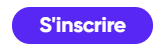 Accessible sur les 2 sites de la fédération via le bouton  :		    en haut à droite :

https://ffepgv.fr/  		              https://vitafede.ffepgv.fr/
1
1
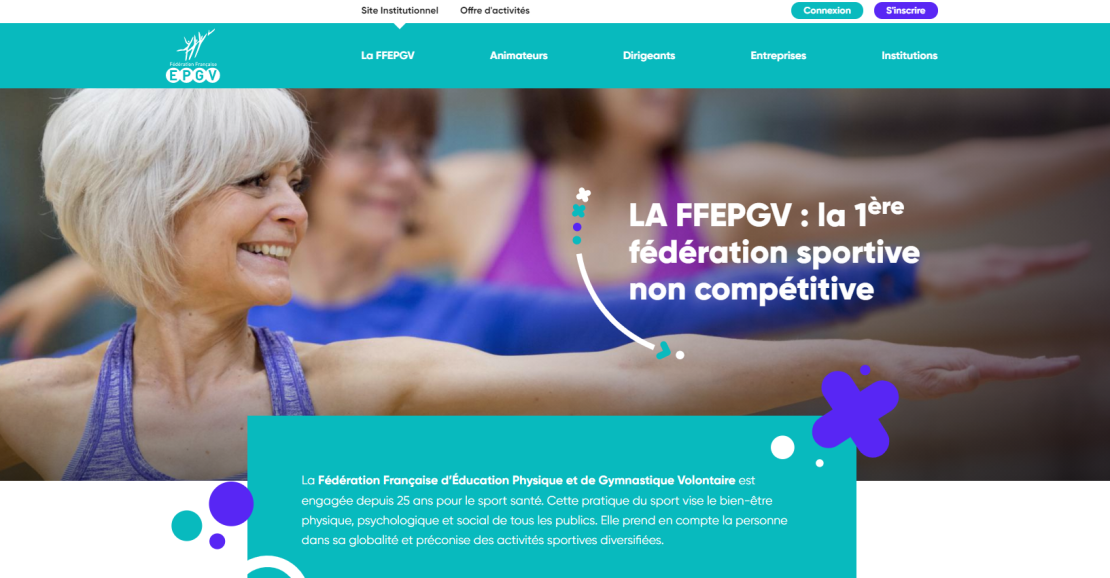 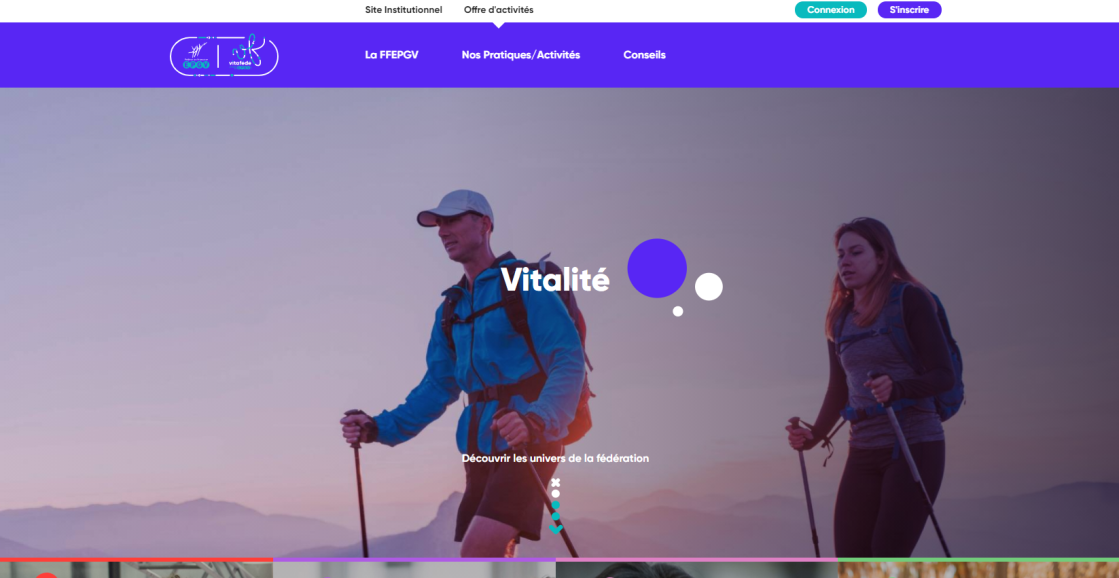 Je suis dirigeant EPGV et j’ai déjà un compte i-Réseau : mon compte sur le portail est déjà créée grâce à mes identifiants d’i-Réseau. Connectez-vous avec vos identifiants via le bouton           en haut à droite.
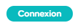 Une inscription simple : en 3 clics
2. La page de création de compte
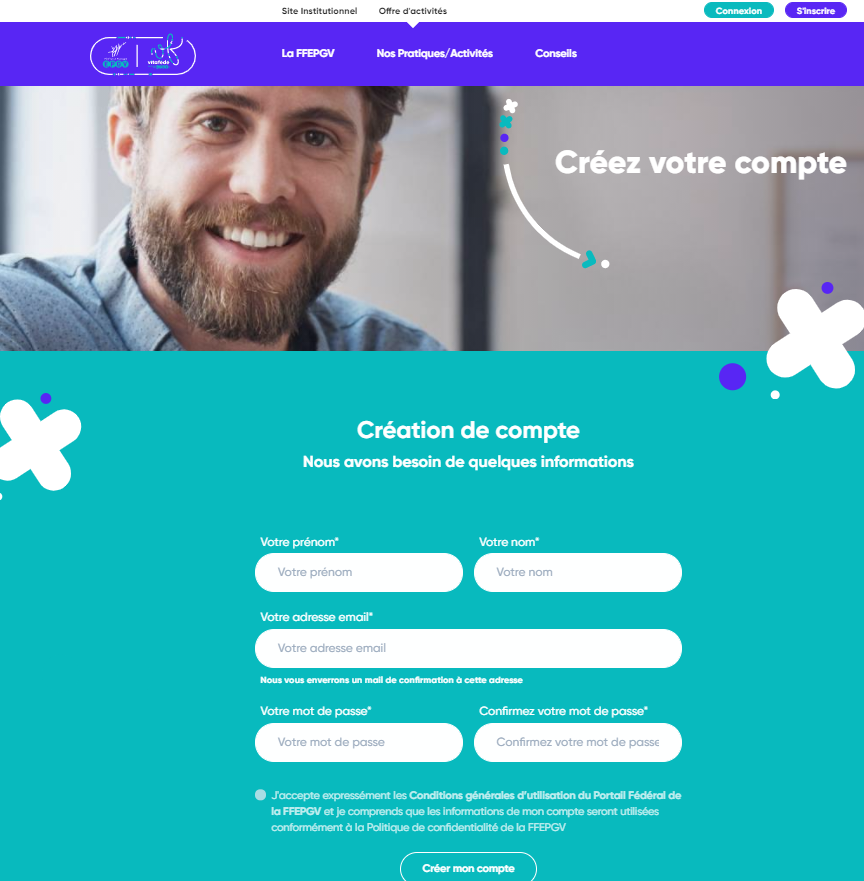 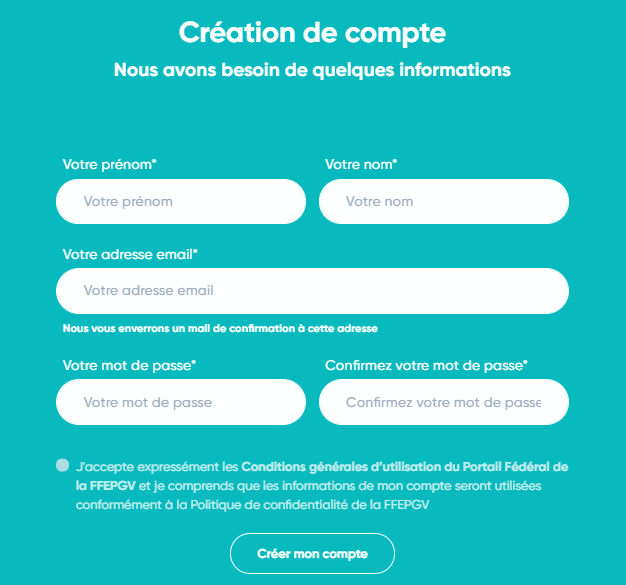 4 informations à renseigner pour créer son compte
Un email de confirmation est envoyé sur l’adresse email renseignée une fois le compte crée
2
Une inscription simple : en 3 clics
3. La connexion à l’espace membre
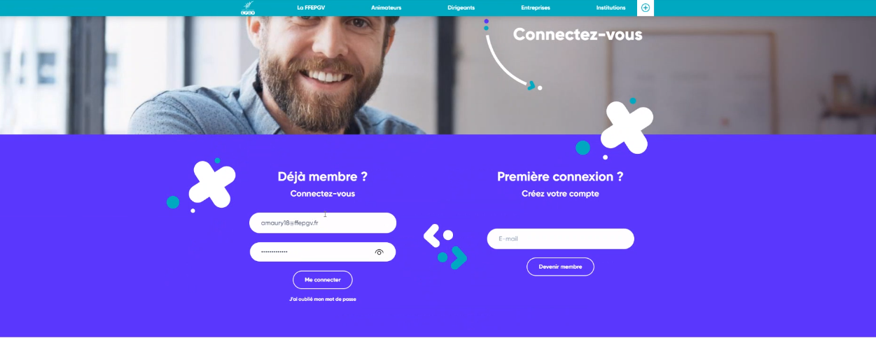 Renseigner les identifiants de son compte pour accéder dans son espace
Les programmes Sport Santé Chez Soi sont disponibles dans son espace Membre
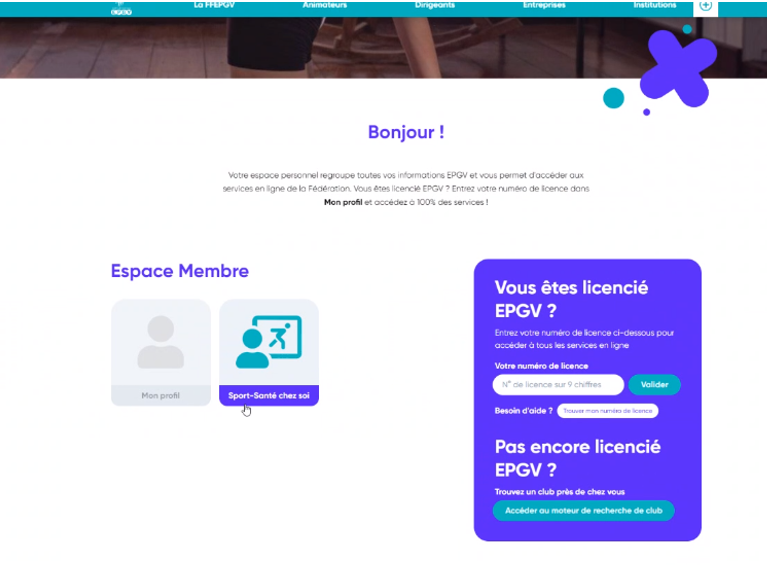 3